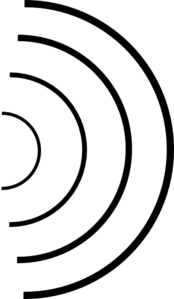 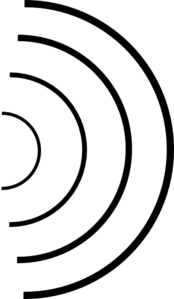 SOUND
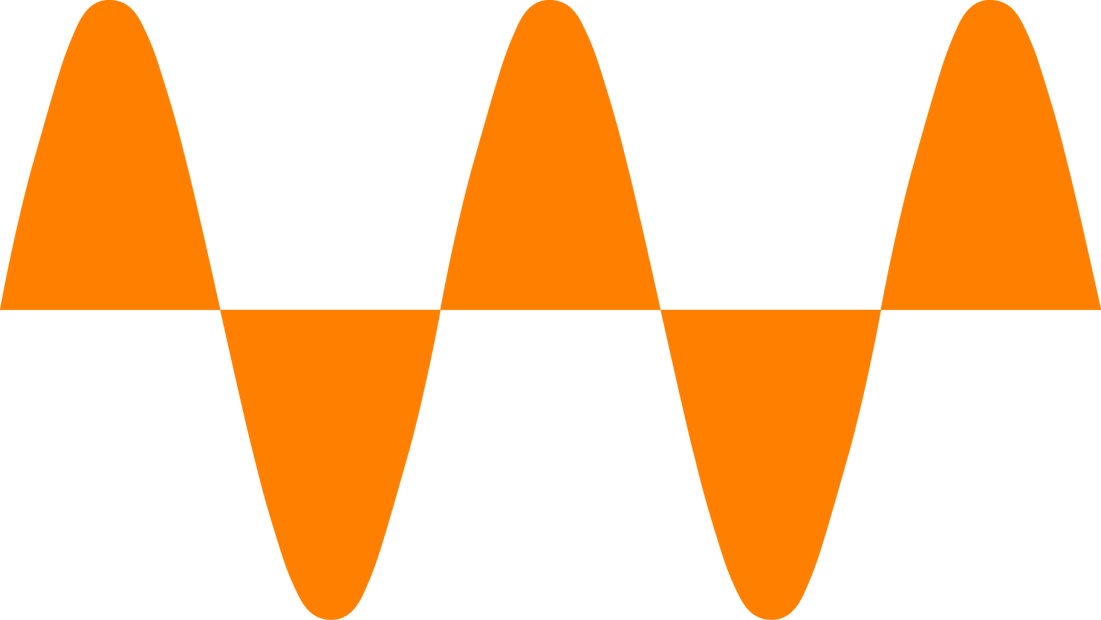 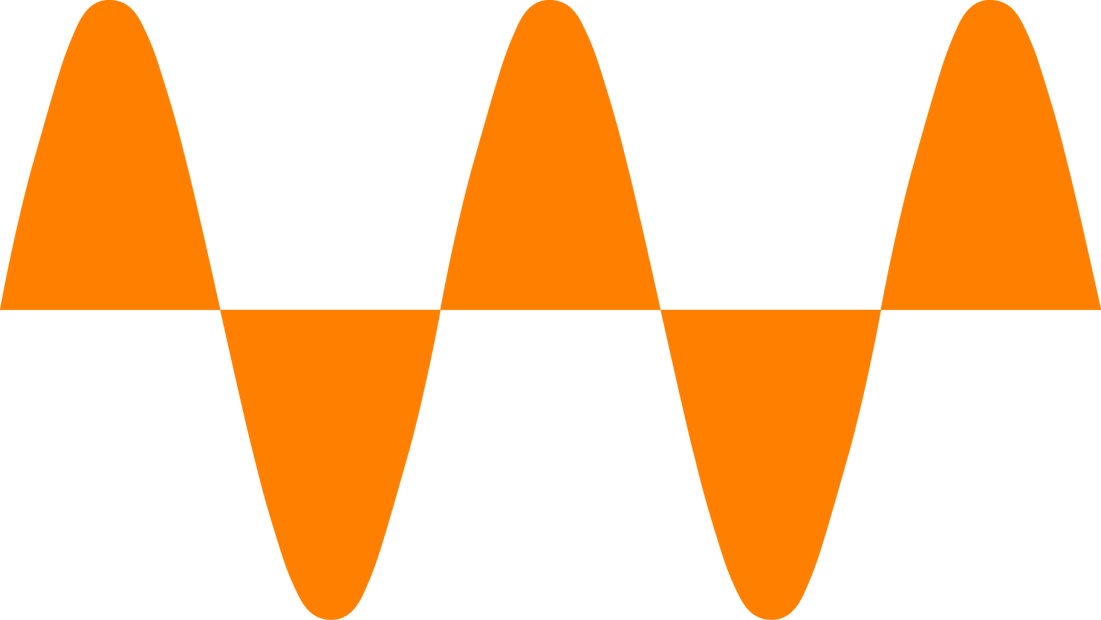 is the “icing on the cake.”
Sound is the audible (or inaudible) content in a media production.What purpose does it serve?
Types
Speech
Narration—also called voice overlay or voice track
Dialogue—between two or more characters
Direct Address—talking straight at the camera
Sound Effects—Examples?
Music—set mood, communicate emotion; connect one scene to another; establish pace
Silence—can be used to set a mood or provide a moment for reflection
[Speaker Notes: http://frank.mtsu.edu/~itconf/proceed99/kerr.html]
Capturing Sound
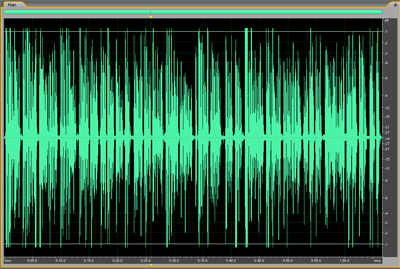 When sound is recorded,the recording software “grabs” sound at set intervals (each second)
 The number of samples taken per second is called the sampling rate
The sampling rate is measured in hertz.  1 Hz = 1 sample per second. The current rate is kilohertz (thousand hertz)
CD quality is 44.1 KHz or 44100 Hz
Capturing Sound
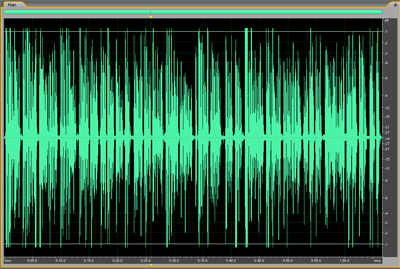 The size of each sample is measured in bits  
The number of bits processed per second is the bit rate (bps)
Sound is recorded in mono (a single sound track) or stereo (two tracks)
CD audio is in 16-bit stereo at 44.1 KHz, which means it has 44,100 samples per second, each sample consisting of two 16-bit elements, one for each channel of the stereo.
Audio mixing is the process by which sounds are combined into one or more channels, i.e. combining two music tracks, combining a voice overlay with music, etc.
File formats
.mid—musical instrument digital interface; format for recording music from synthesizers and other electronic instruments
.wav—waveform; standard Windows audio format; not compressed
.mp3—MPEG layer 3; compressed audio file format that is the current standard for exchanging audio files over the Internet; 1/10 the size of a wave file
.mp4—MPEG layer 4;  compressed audio file format that can be used for audio or video; appropriate for streaming
File formats
.wma—windows media audio; format originally designed for Windows Media Player; compressed
.aiff—audio interchange file format; an audio format developed by Apple and used on Macs; can also be read by PCs; used by Garage Band; uncompressed
.aac—advanced audio coding; used on Macs only; compressed
.ra—real audio; requires Real Player; compressed

File formats like wma, mp3, mp4, ra are appropriate for streaming: audio that can be played as it is downloading, as opposed to having to completely download it before it can be played.
File size
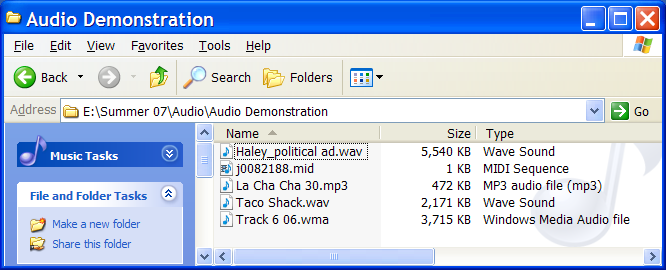 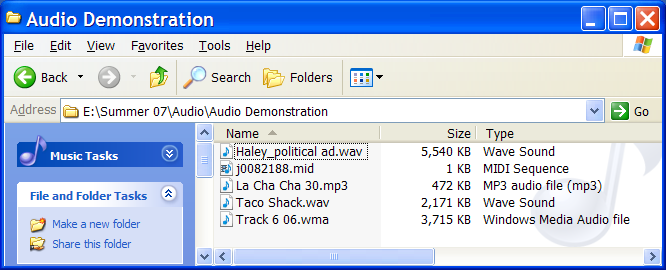 30 sec
8 sec
30 sec
13 sec
4 min
You are creating a media project. What are your options for obtaining audio for the project?
Sound Sources
Original work: A distinctive piece created by an author or artist
Outsource it or write it yourself!
Outsource: Contracting someone else to create the work
CD (copyright issues)
Royalty-free libraries
Capture from video
Software
Sound editing
Software used to record, edit and manipulate audio files
Examples: Audacity, Acoustica, Garage Band (Apple), Audition
Ripper
Software used to transfer audio files from a CD to the computer
File Conversion
Software used to convert a file from one format to another, i.e. convert a wave file to an mp3
Podcasting
A collection of programs used to create, broadcast and receive podcasts
Podcast: a pre-recorded audio/video program that is posted to a website and is made available for download so people can listen/view them on personal computers or mobile devices.
Microphones
Every microphone has a property known as directionality
Omnidirectional—picks up sound evenly from all directions
Used for capturing ambient noise and for situations where the microphone must stay in a fixed position
Unidirectional—picks up sound predominantly from one direction
Ideal for general use—handheld mics are typically unidirectional
Bidirectional—picks up sound from two opposite directions
Not used frequently, but would be appropriate in an interview with two people facing each other
Variable directionality—some microphones have the ability to change the settings
[Speaker Notes: http://www.mediacollege.com/audio/microphones/directional-characteristics.html]
Microphones
There are many varieties of microphones:
Lavalier—a small microphone designed to pick up speech from a single person, typically attached to the person’s clothing; also known as a lapel mic
Wireless—a microphone that is not physically connected to a camera or recording equipment
Boom—a directional mic that is mounted on a boom arm and positioned just out of camera
Mounted—a microphone that is attached to a stand or a boom